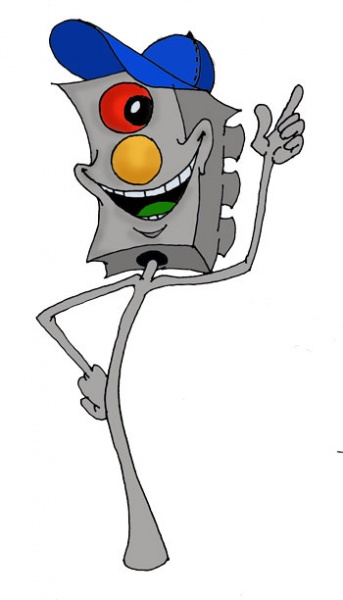 «Правила движения достойны уважения»
Выполнена: воспитателем МБДОУ детский  сад №6
Панариной Н.А.
Создание данного проекта вызвано потребностью детей дошкольного образовательного учреждения, их родителей и воспитателя:- в повышении качества знаний правил дорожного движения;- в создании единого образовательного пространства, включающего детей, педагогов, родителей и общественные организации;- в приобретении практических навыков дорожной грамоты.
Результаты проекта:
- расширение знаний о правилах дорожного движения;
- обогащение словарного запаса детей по дорожной лексике;
- формирование навыков культурного и безопасного поведения на дороге и в          транспорте.
Рисунки детей по правилам дорожного             движения Помни, дошкольник, не забывай: Автомобили, автобус, трамвай Лишь на картинке бесстрастны. А на дороге – опасны!
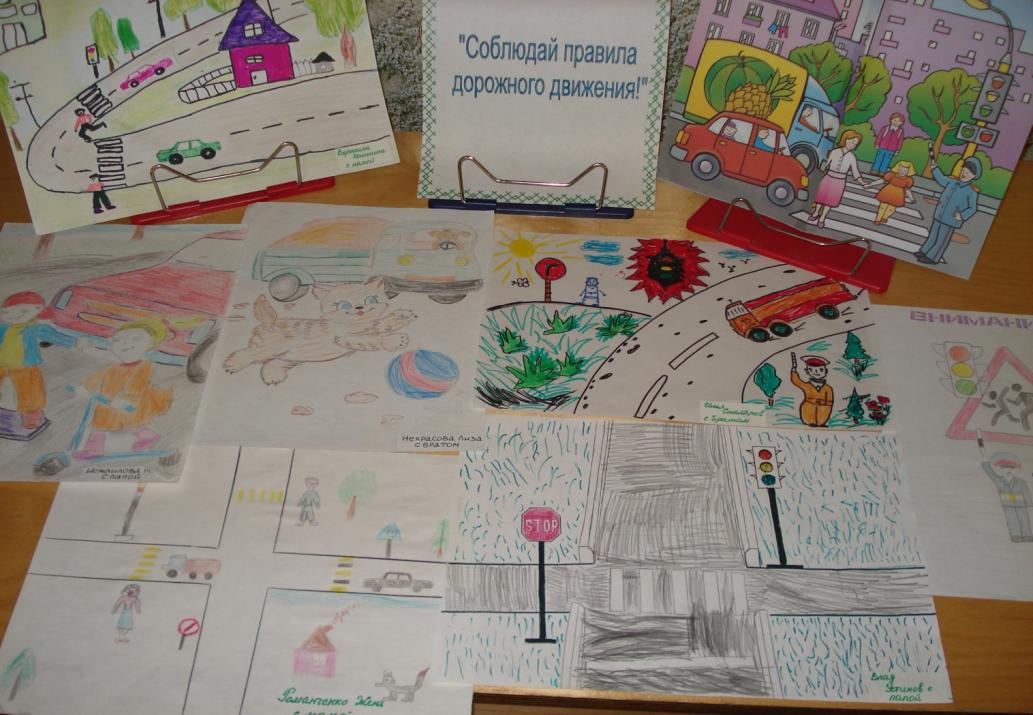 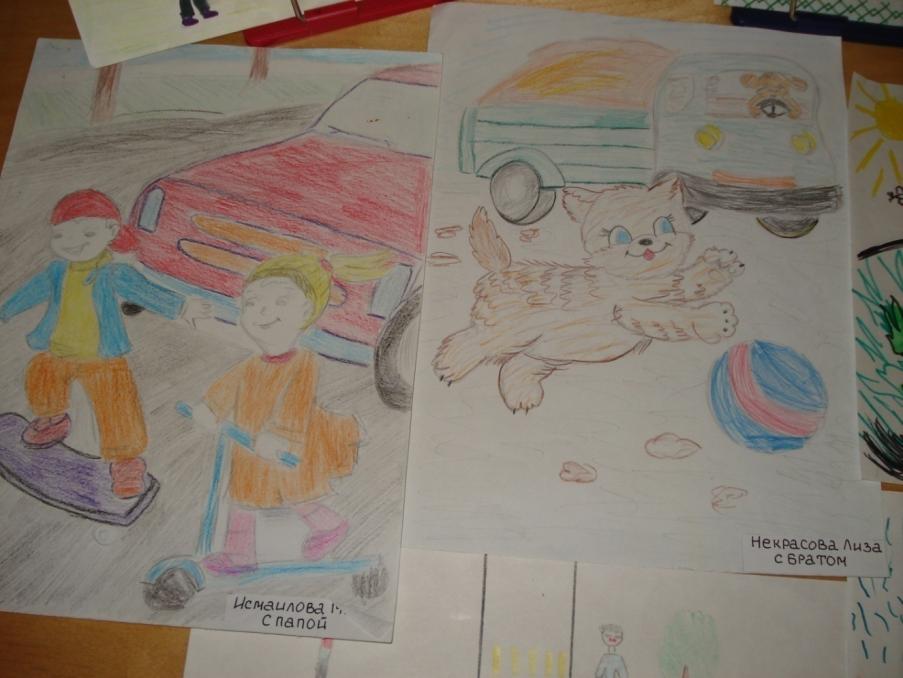 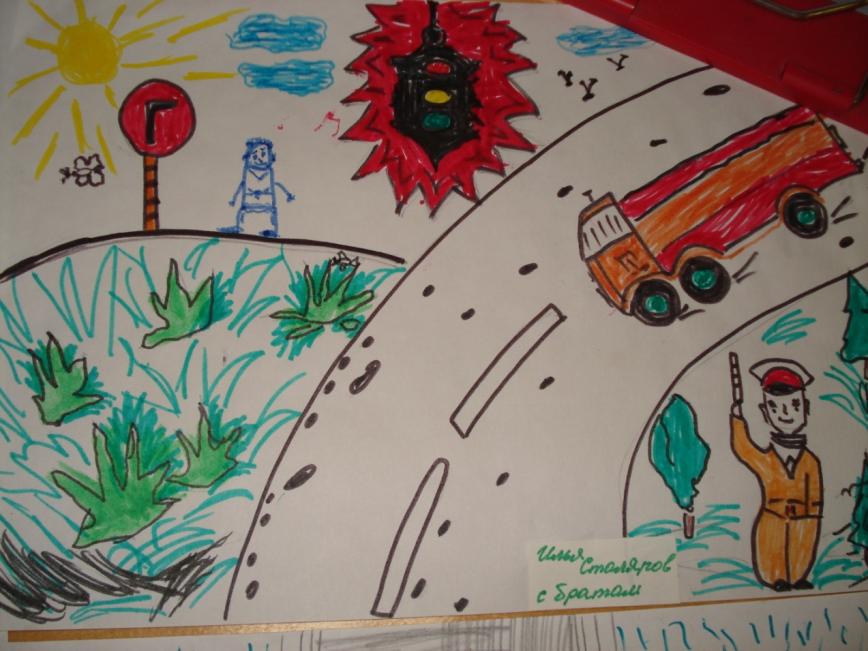 В гостях у дядюшки светофора. (работы детей с родителями)
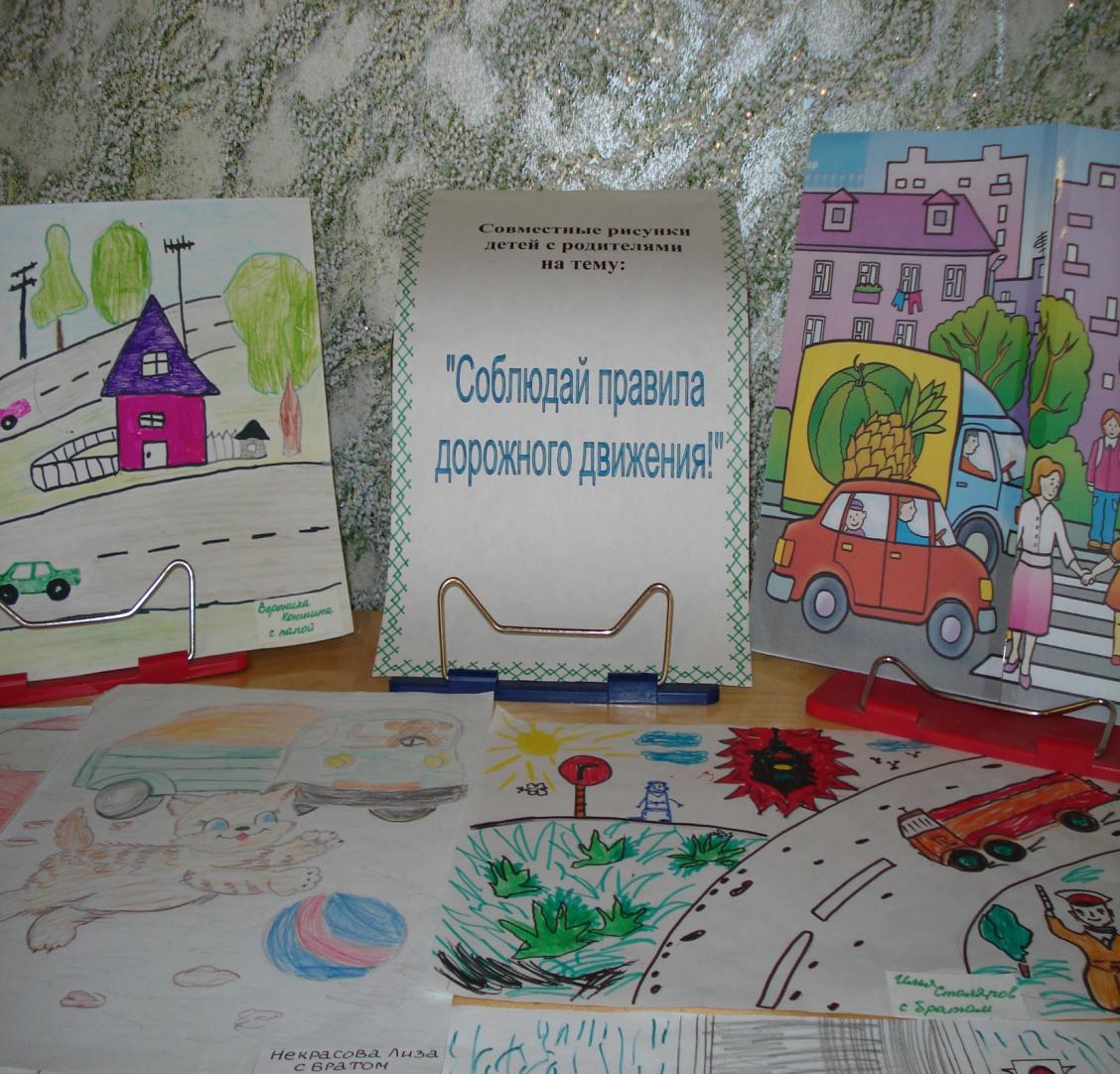 Уголок безопасности
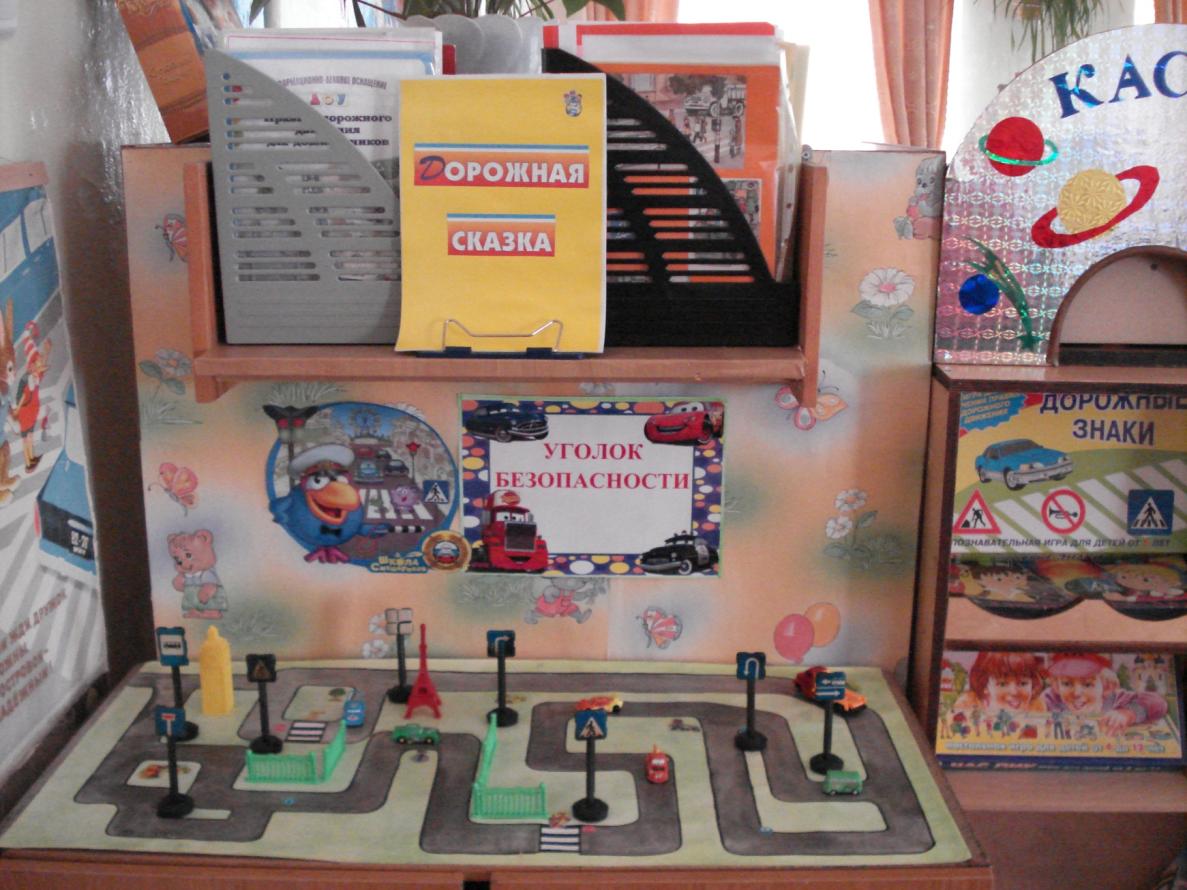 Настольные игры по ПДД
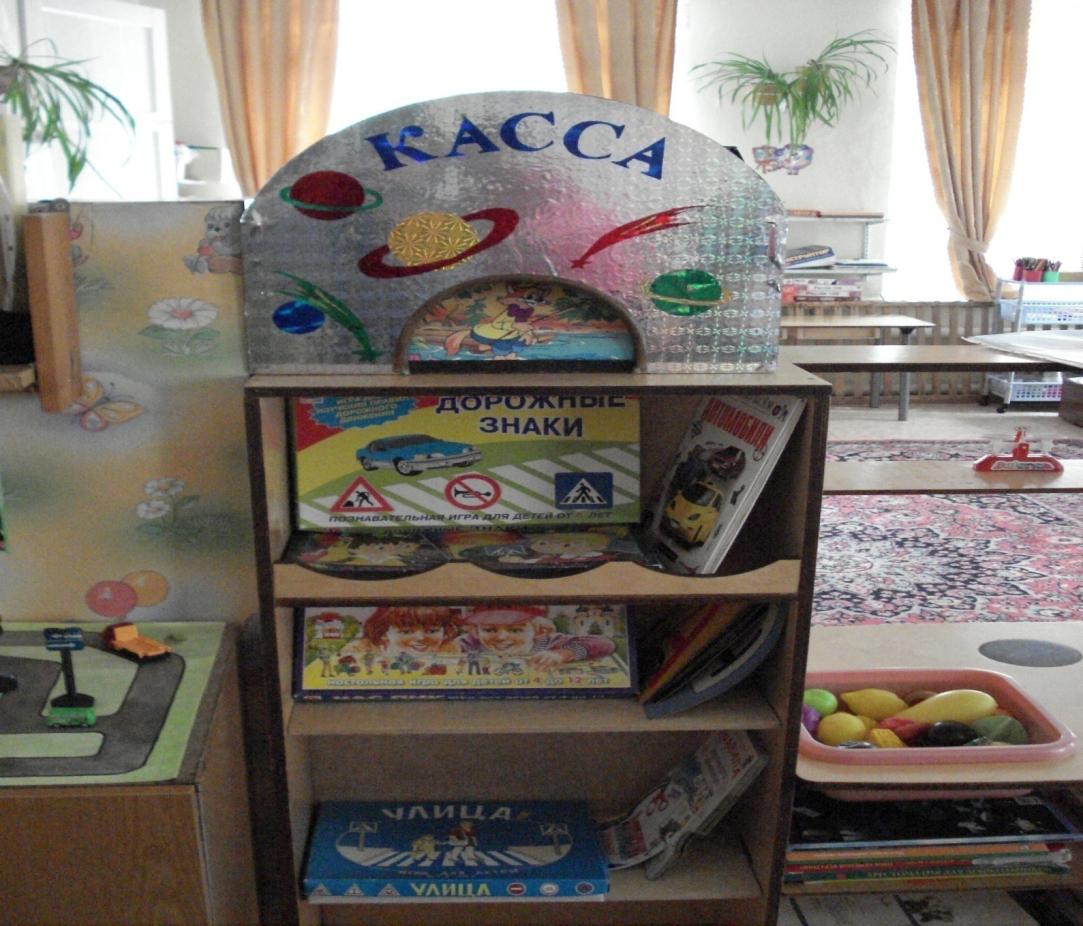 И нформация для родителей
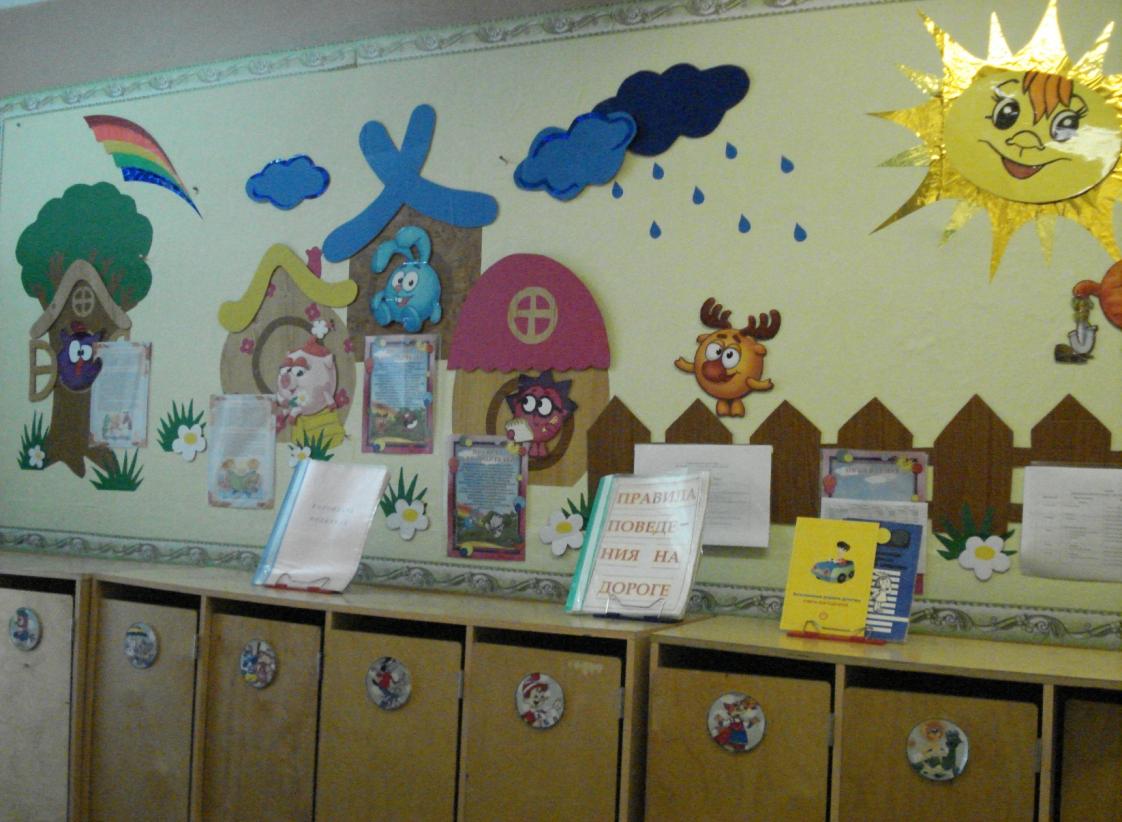 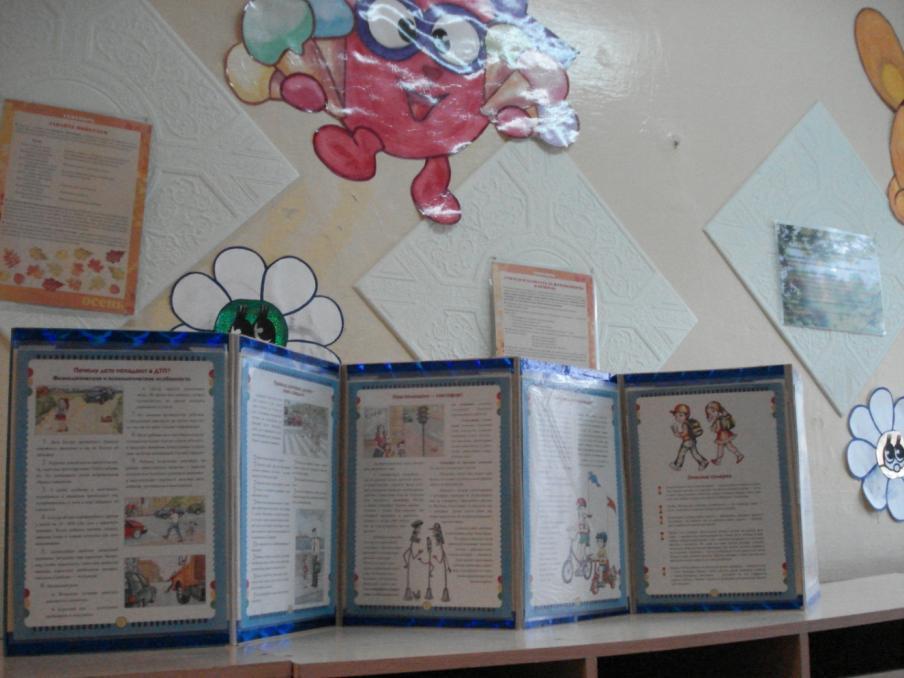 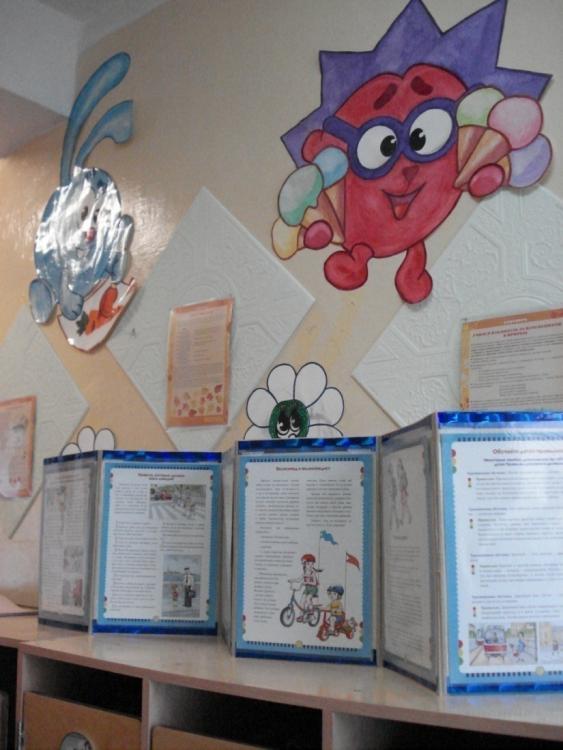 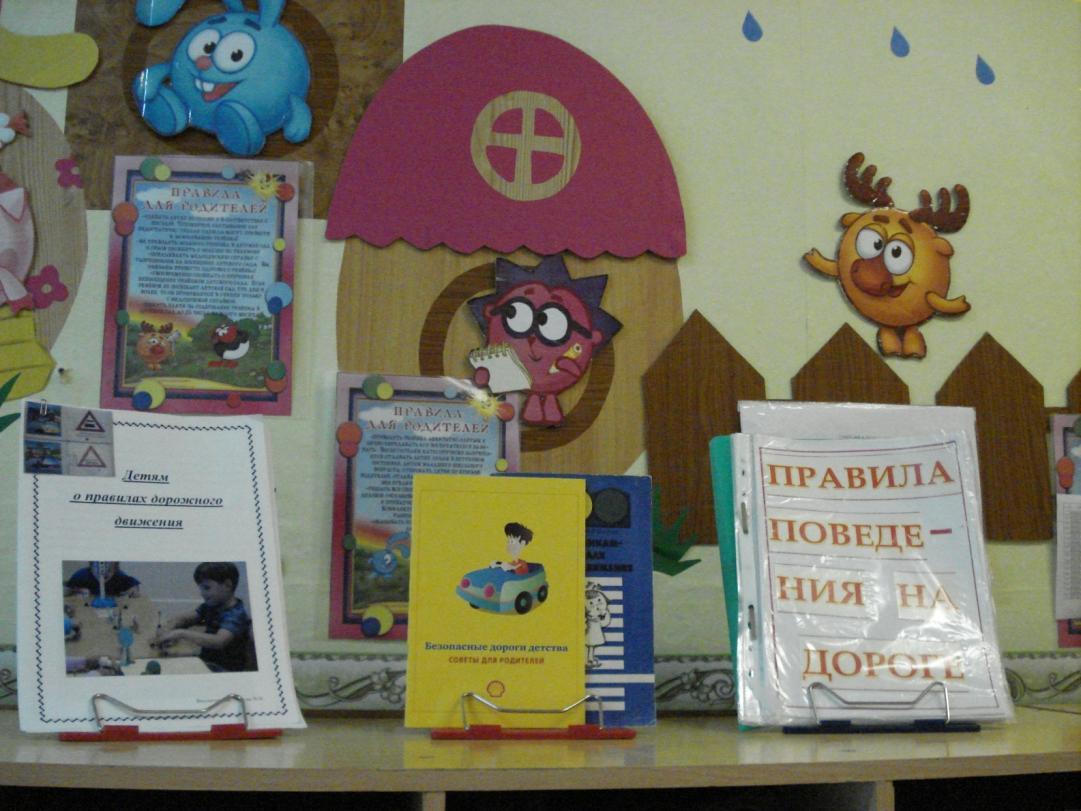 Играем по правилам
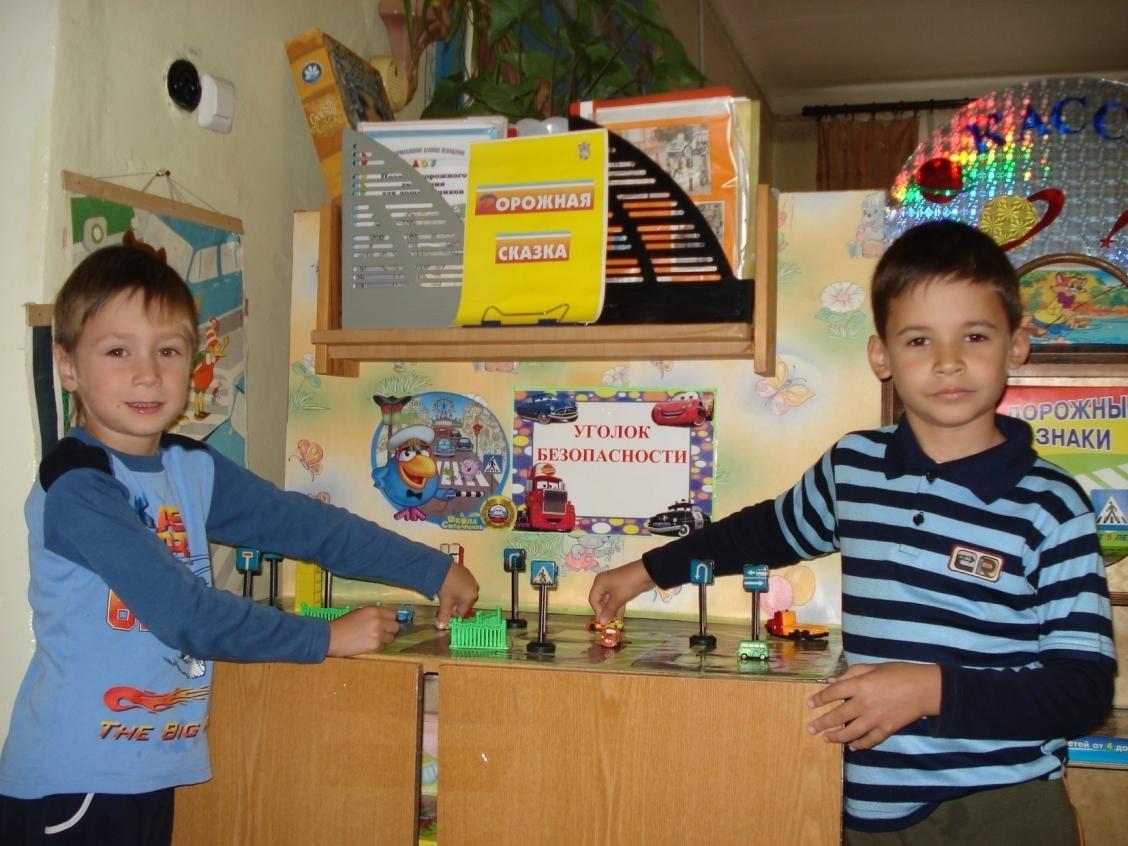 Изучаем дорожные знаки Правила движения Придумали не дети, Их для безопасности Знают все на свете: Чтобы жизнь не потерять, Будем знаки изучать!
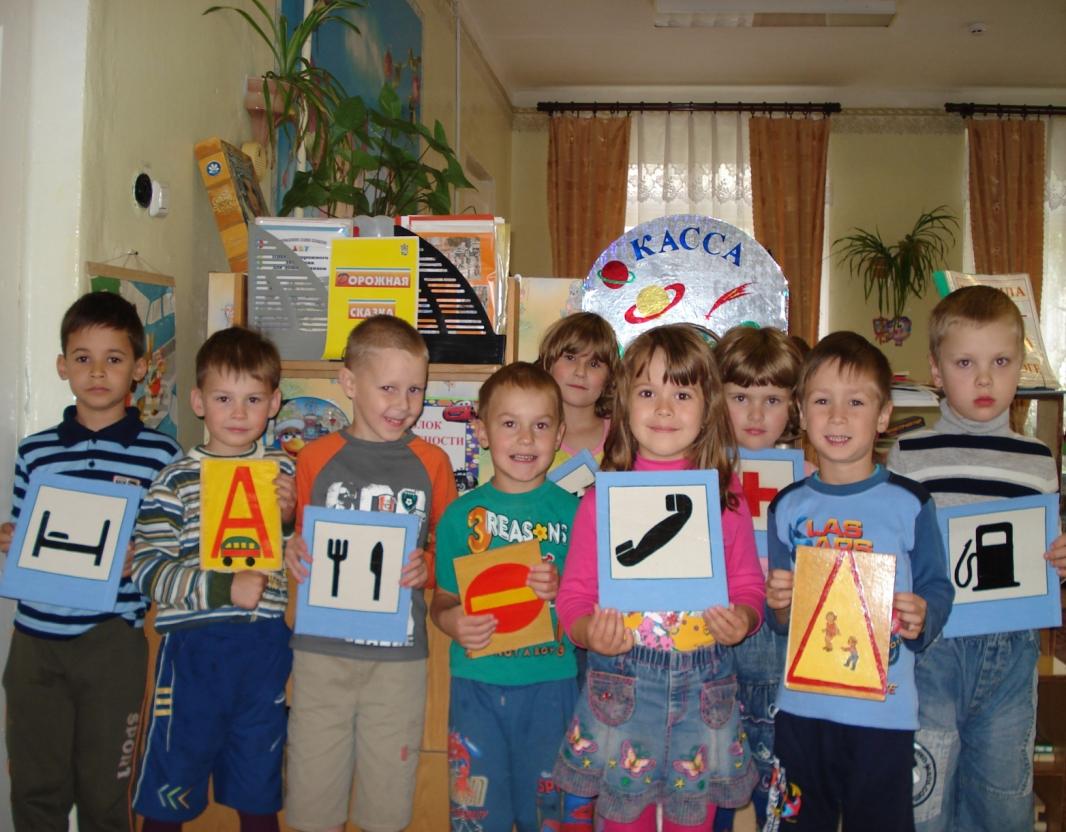 Сюжетно-ролевая игра «Улица» Понять, о чём знак говорит (Хотя, конечно, он молчит), Под силу даже малышу, С которым я в детсад хожу: Идёт по «зебре» пешеход – И это значит: переход.
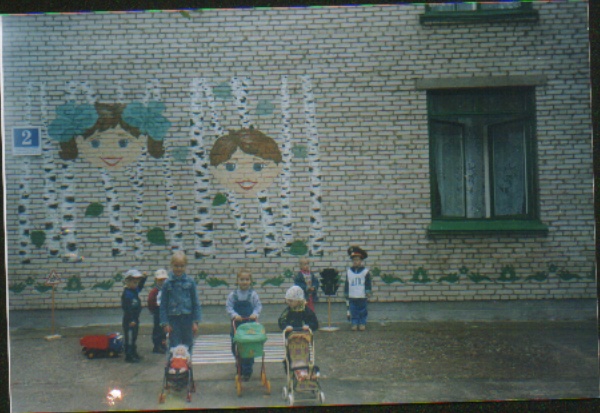 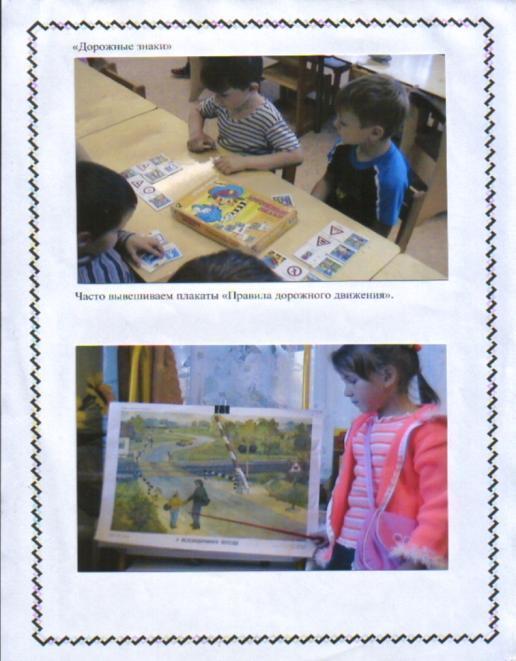 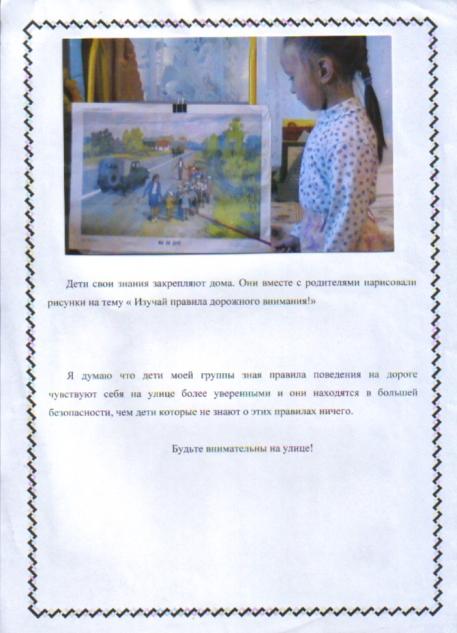 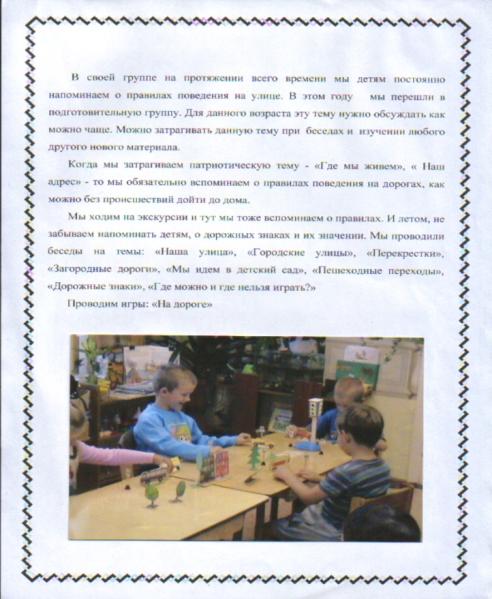 Правила дорожные       Всем нужно твердо знать.Будем их, с ребятами,Почаще повторять!
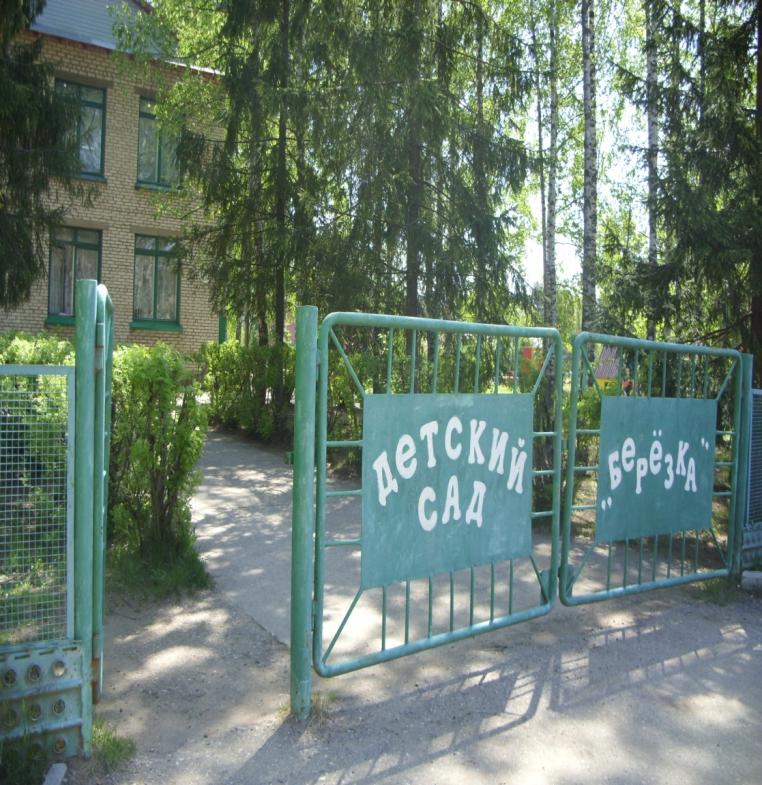